Connecting to Sewer Services
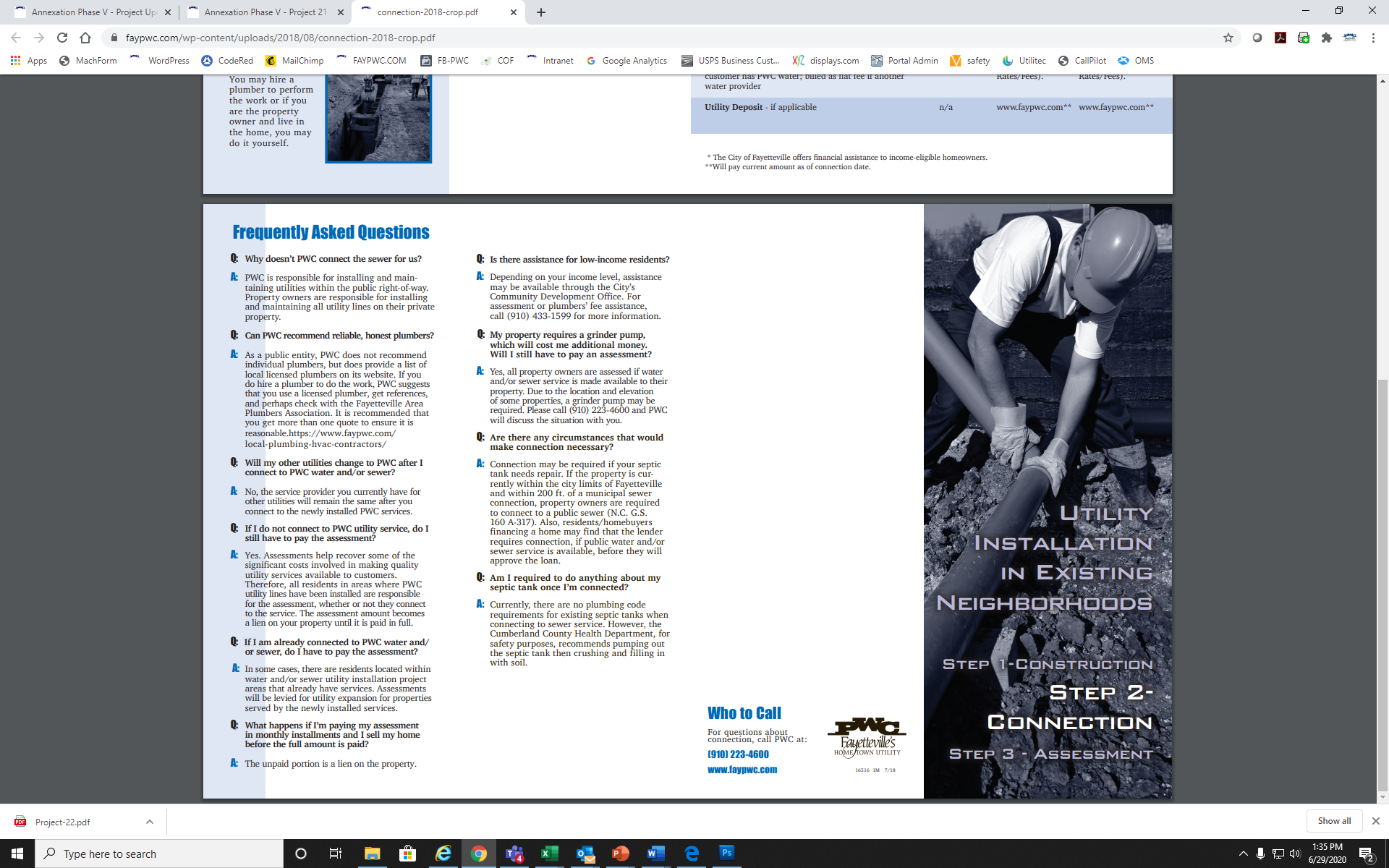 Project 23 Wells Place
Virtual Meeting
Presented by Fayetteville PWC
September 13, 2021
6:30 p.m.
Presentation/Recorded Meeting available: //www.faypwc.com/annexation-project23/
[Speaker Notes: 6:15- Open, ppt
6:25- record
6:30-  Turn on video, show participants, chat

Introduction

Host of tonight’s meeting

Meeting is being recorded, will be on the PWC website

Questions thru chat, captured]
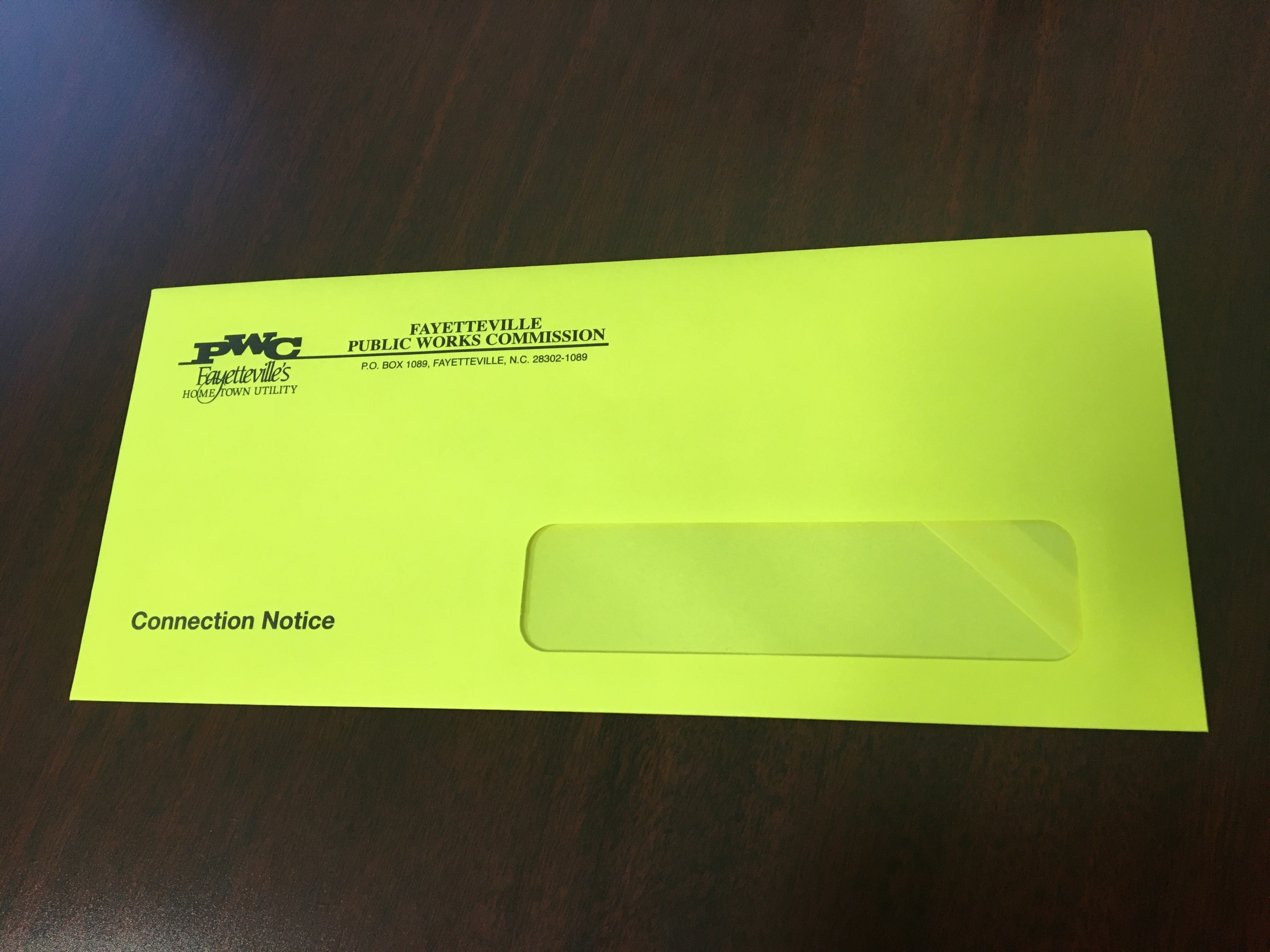 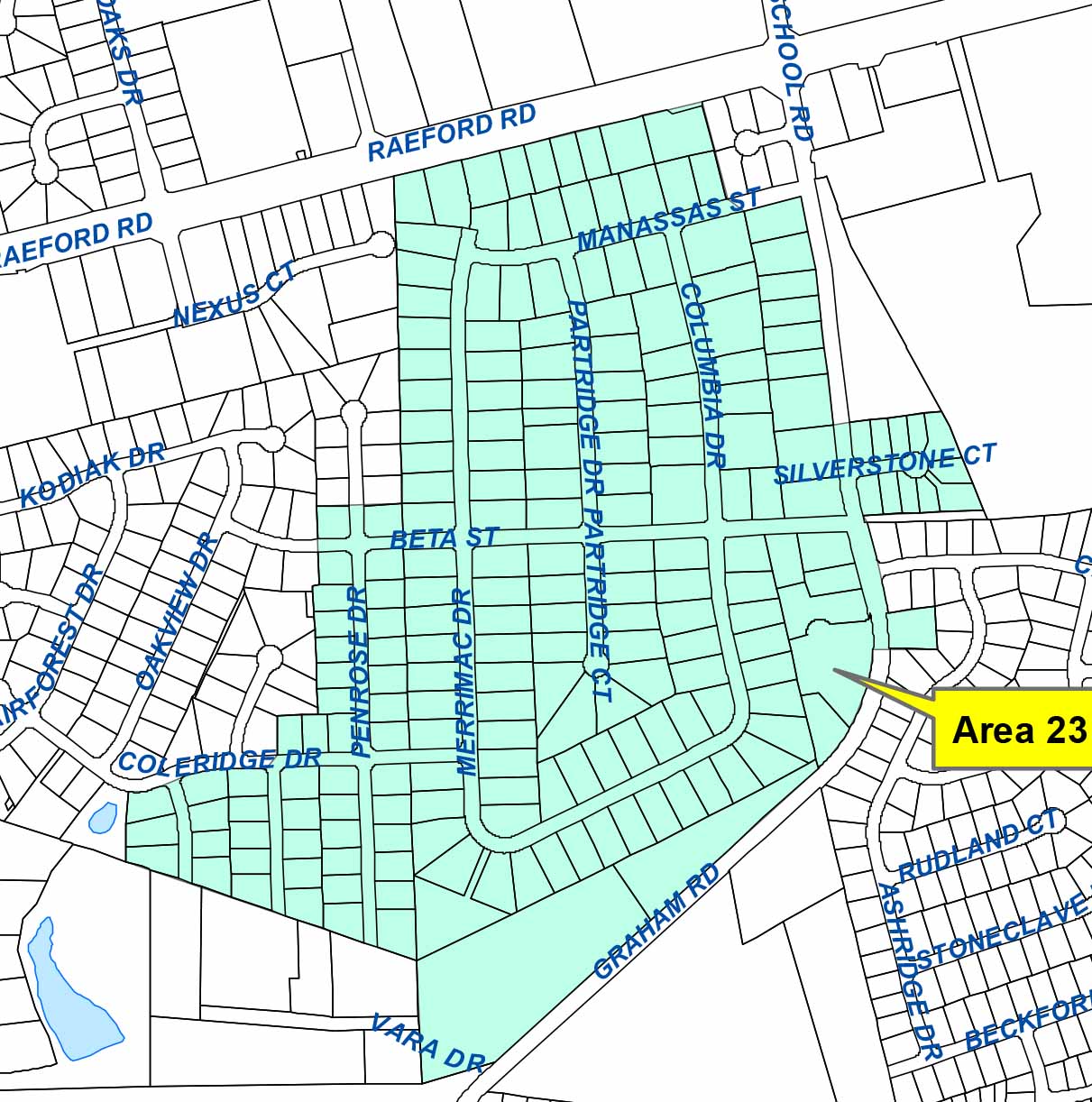 Tonight’s meeting Project 23 Wells PlaceConnection is now available
[Speaker Notes: Tonight’s meeting- Project 23

Received yellow meeting notice

Will be receiving official connection notice next week

Details (dates) specific to area 23

Material referenced in ppt- on website

Receive a brochure with connection notice]
Tonight’s Meeting
Post Construction/Paving
Steps to Connecting to Sewer Service
Tips for Hiring a Plumber
What Happens To Your Septic Tank
How Sewer is billed
Breakdown Costs Related to Sewer Connection & Assessments
Review Assessment Process

Ask Questions Using Zoom Chat feature
[Speaker Notes: Agenda for tonight/Who is at meeting

W/R Engineering

Plumber’s Association-best practices

COF Inspections- permits, specs

Customer Programs- setting up account

Taking questions thru chat]
Construction within this project area is complete.  This includes sanitary sewer installation, pavement patching, and restoration. 
There is a one-year warranty on this project for any workmanship issues.  
PWC will perform a 6-month and 1 year warranty review.  Any issues will be addressed at that time.
Should you have any issues with restoration or construction, please contact PWC at (910) 223-4730.
The streets within the neighborhood will be added to the City of Fayetteville’s Resurfacing Contract and will be overlaid in 12-18 months.
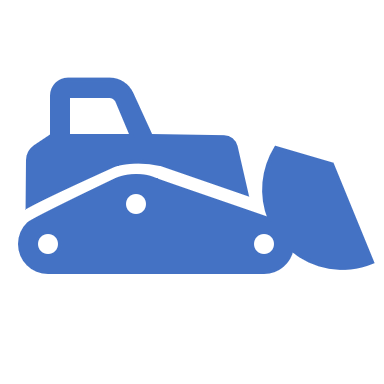 Construction Completion and WarrantyAJ Riddle PWC Water Resources Engineering
Ask Questions Using Zoom Chat feature
[Speaker Notes: Intro Allan Riddle
Chat reminder

Afterwards- mute Allan]
Connecting to Sanitary Sewer
This process involves changing your home’s plumbing from the existing septic tank to the newly installed sewer system.  
Your wastewater will then go through the sewer system to the PWC treatment plant to be cleaned and returned to the Cape Fear River.
[Speaker Notes: Illustration shows PWC sewer mains installed with the project (also on PWC web)

Area of connection to your home’s plumbing – will provide this details]
Steps to Connecting to Newly Installed Sewer Services
PWC’s UCC is waived.
Ask Questions Using Zoom Chat feature
[Speaker Notes: Costs discussed-  there are 2 separate cost for property owners- connection & assessment

Property owner pays for the cost of the connection

Not required to connect but responsible for assessment

If you connect in the first 6 months- it is less because the UCC fee associated with the connection is waived.  

FIF currently $1107

May quality for assistance-  Contact the City of Fay Community Development BEFORE connection

Decide to Connect?  Hire a plumber or do it yourself

If you do it yourself, most live in the home, responsible for obtaining permitting/inspection]
Hire a plumber or DIY
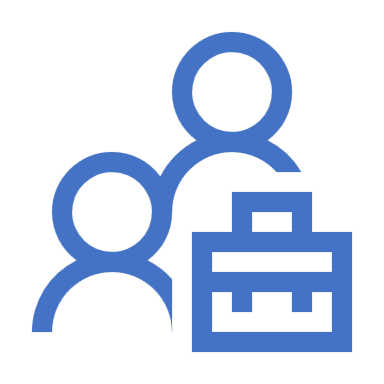 PWC has a list of licensed, local plumbers on web & handout.
PWC does not endorse, promote or prefer any specific plumber.  This list is for informational purposes only and the selection of a vendor is the sole responsibility of the customer.   
The licensees listed have certified that they pay taxes to Cumberland County or employ at least two (2) CC residents at a place of business within CC.
Every property is different- location/distance of cleanout vs home plumbing, landscaping
Get at least 3 quotes- in person where they can give proper evaluation of your property/plumbing
Avoid phone quotes
Some plumbers use on-line mapping to provide quotes, may not be accurate
Consider local plumbers & ask other residents for experiences
“You get what you pay for”- Cheaper is not always better
Establish post-work expectations before work starts:  cleanup, fill-in, landscaping 
Plumbers work guaranteed for life of work; if plumber ‘offers’ warranty, they are already, by law, required to provide it
If  connecting before waiver ends, schedule early:
Work must be complete and inspected by waiver deadline
Demand on plumbers/connections increases near deadline
No plumber can get  PWC to make an ‘exception’ & extend waiver deadline.
Plumber tipsFayetteville Area Plumbers Association
Ask Questions Using Zoom Chat feature
[Speaker Notes: Intro Phillip Woods – Plumbers Association (unmute)

Carl Johnson- City of Fay Inspections (unmute)

Remind of Chat]
What happens to my septic tank?
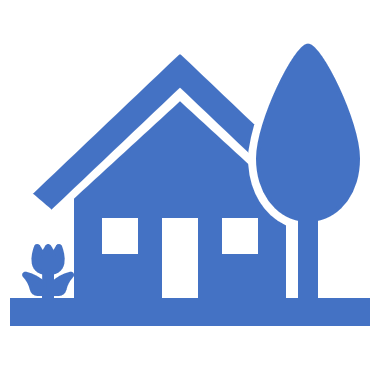 Must be completely disconnected.
Currently, there are no plumbing code requirements for existing septic tanks when connecting to sewer service. 
The Cumberland County Health Department, for safety purposes, recommends pumping out the septic tank then crushing and filling in with soil.
[Speaker Notes: Mute plumber/inspections before next slide]
Do you already have a PWC account? 
How PWC knows you are connected
You call PWC (or)
PWC receives inspections report
When will billing start?
What are the monthly charges?
If you don’t have PWC water- you are billed a flat rate
Your PWC Account/BillingPWC Customer Programs(910) 223-4600
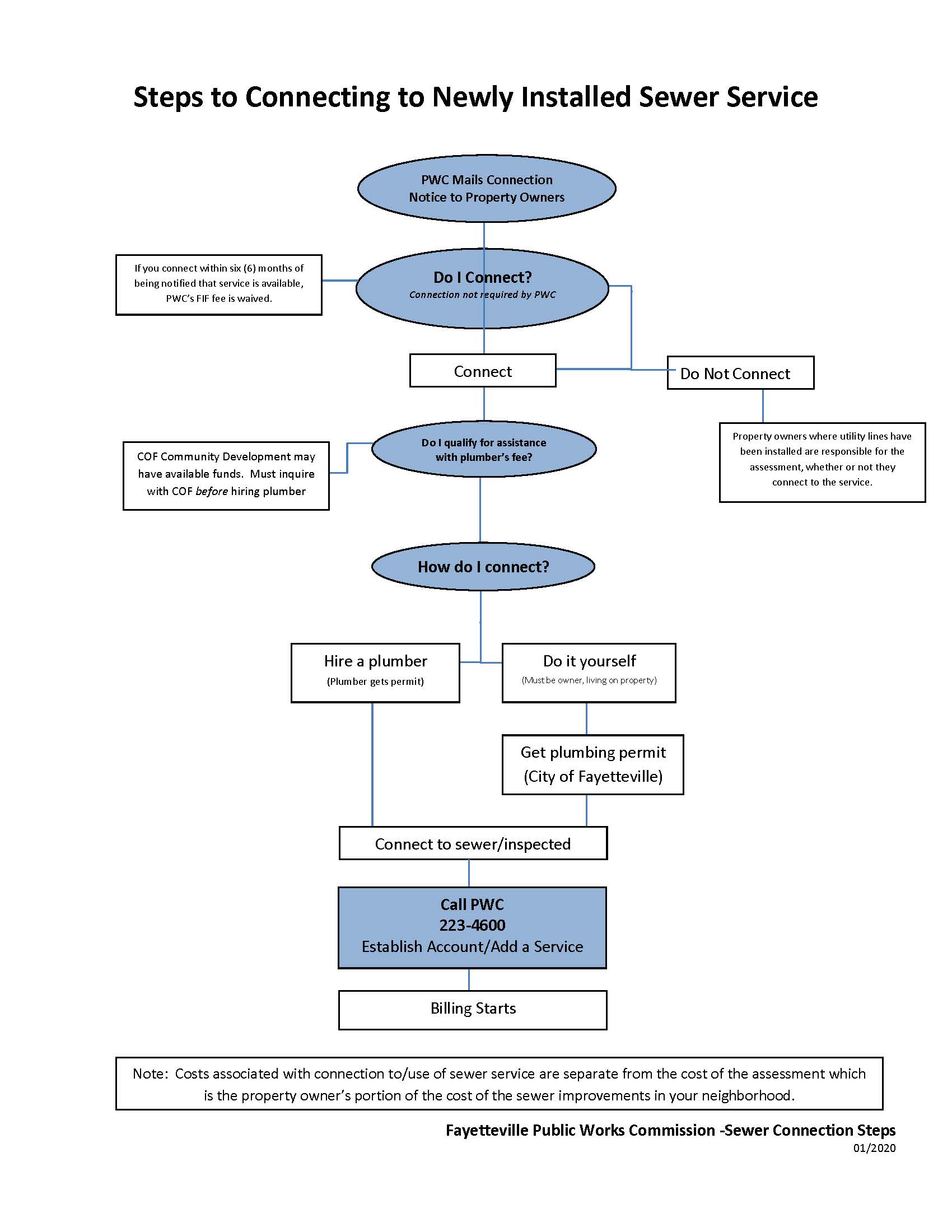 Ask Questions Using Zoom Chat feature
Sample billwith sewer charges
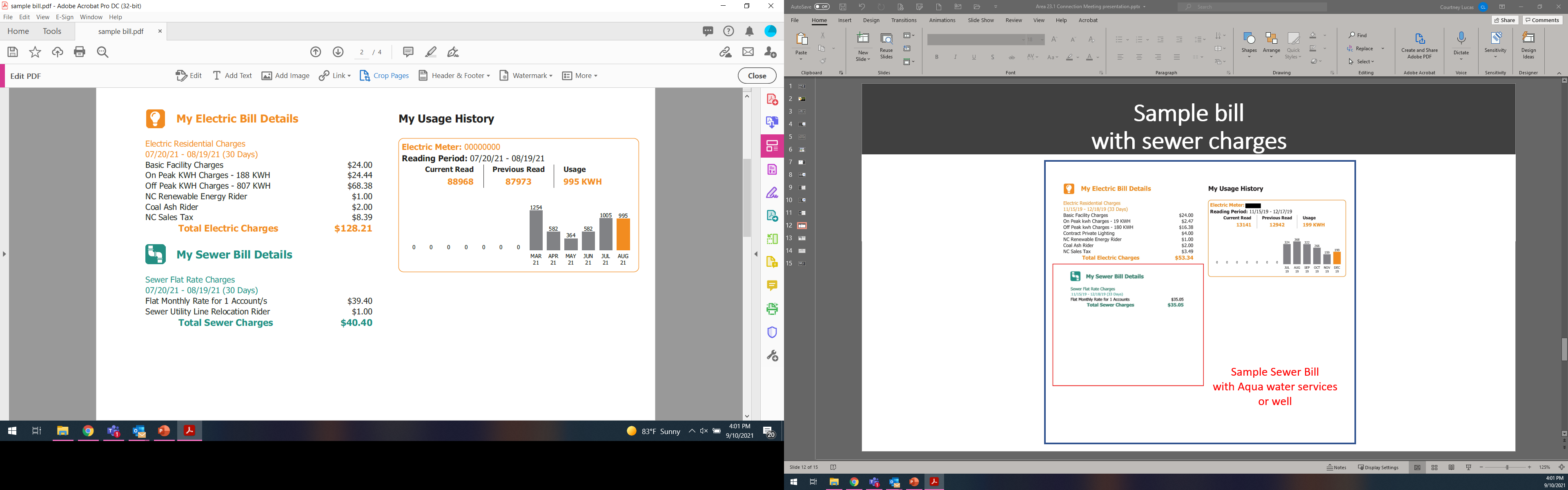 Sample Sewer Bill 
with Aqua water services 
or well
Property Owner Costs
Formally known as Facility Investment Fee (FIF)
[Speaker Notes: Separate Costs-

Waiver deadline-  ???????]
Assessments
You are not required to connect; however, you are still responsible for the assessment.
PWC will mail you information on the City Council Assessment Confirmation Public Hearing.  (Expect in Fall 2021, Questions:  Mark Brown, PWC, 910-223-4224)
City Council confirms the assessment.
PWC mails assessment information and we will hold informational meeting to explain assessments/payment options.
Contact City of Fay- Community Development for assistance eligibility. 433-1599
For all projects related to Annexation Phase V- The City Council has set the assessment for $5,000.
Payment options for the assessment:  one-time payment, monthly & yearly payments up to 10 years.
Interest for monthly, annual payments:  prime + 2% (Set by City Council; prime as of July 1st)
Ask Questions Using Zoom Chat feature
[Speaker Notes: AssessmentCost to install mains and service laterals and shared by the property owners, and PWC.]
Connecting to Sewer Services
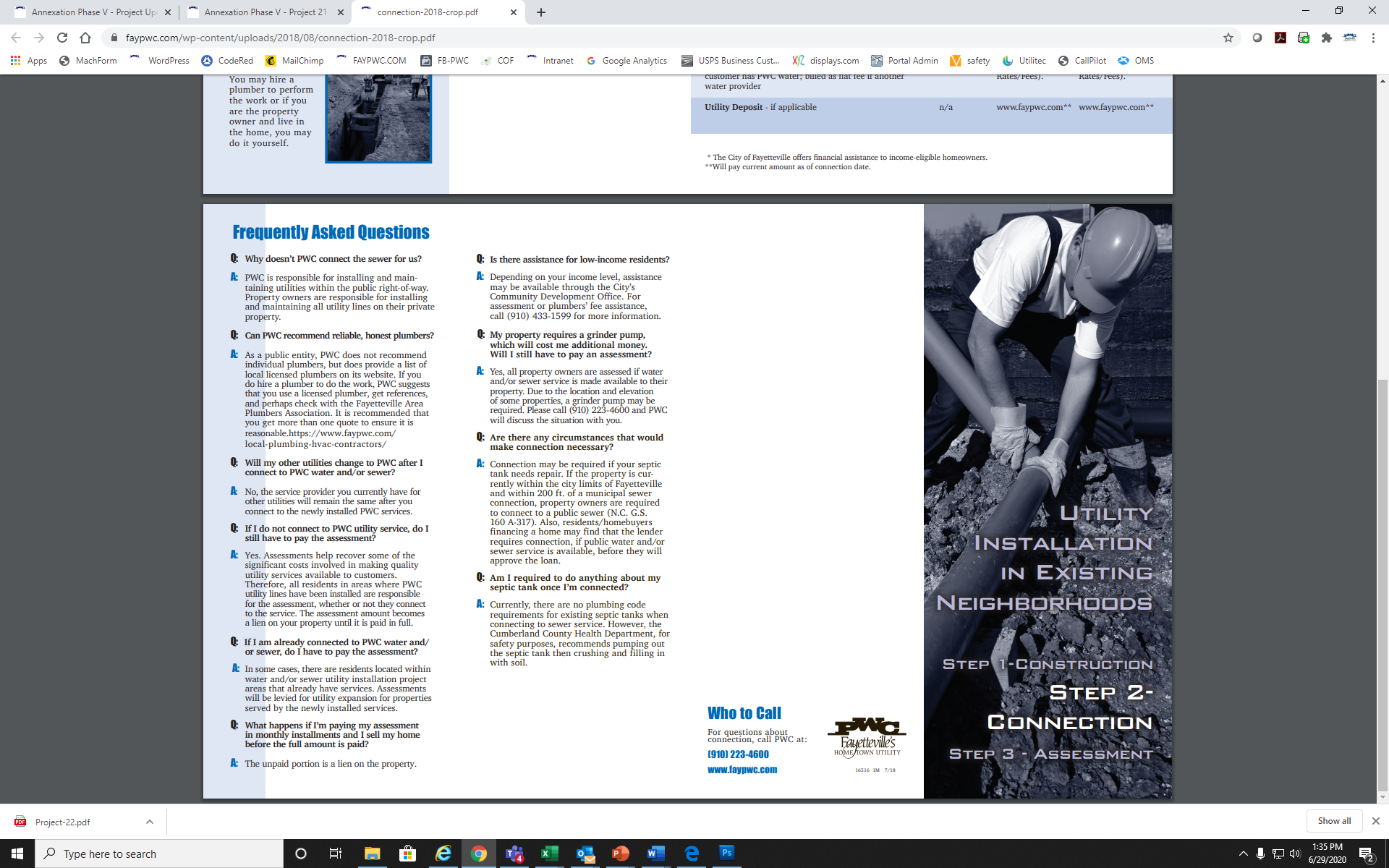 Presentation/Recorded Meeting available: //www.faypwc.com/annexation-project23/

PWC staff available to answer questions:
Call:  910-223-4600
Email:  buildersgroup@faypwc.com
[Speaker Notes: Open video

Information available on website

Meeting recording will be available tomorrow]